Wi-Fi: Análisis de Capa Física y Capa de Enlace.
La red facilita el acceso a la información, la comunicación y el entretenimiento.
El WiFi puede llegar donde no llega la conexión cableada.
AUTORES:
VALERIA GUTIERREZ, CRISTHIAN BARRAGAN , DANIEL VILLAMAR
WIFI
‘Wireless Fidelity’ =‘fidelidad inalámbrica’
Tecnología de transmisión de datos inalámbrica entre dispositivos, utilizada para Internet, se basa en el estándar 802.11.

WiFi se basa en ondas de radio.

Router recibe los datos de Internet a través de nuestra conexión y posteriormente los convierte en ondas de radio. De esta manera, el router emite estas ondas y el dispositivo inalámbrico que ha solicitado la descarga de ese archivo o información, las captura y decodifica.
Propósito
Frecuencia y modulación
Componentes de la capa física en WIFI
Capa física en WIFI
Convierte la información digital de tu dispositivo en ondas de radio para que puedan viajar sin cables y, al llegar a su destino, las convierte de nuevo en datos que tu dispositivo puede entender
La frecuencia de operación se elige según el estándar y la banda, y se configura en el dispositivo de red.
En WiFi, se emplean diferentes esquemas de modulación, como QPSK (Quadrature Phase Shift Keying), 16-QAM (Quadrature Amplitude Modulation), o 64-QAM, entre otros.
Modulación y Demodulación, Frecuencia de Operación, Antenas, Esquemas de Codificación y Modulación, Ancho de Banda de Canal, Velocidades de datos.
En el ámbito de las redes de comunicación, la capa física se encarga de transmitir los datos a través del medio físico. Es decir, es la encargada de establecer la conexión física entre los dispositivos de una red, como cables, fibra óptica o ondas de radio.
Bandas de frecuencia en WIFI
Modulaciones
Ventajas de MIMO
En tecnologias de banda ancha inalámbrica se pueden usar varias modulaciones (o velocidades de conexión). Dependiendo de la modulación que se utilice se pueden transportar más datos y por lo tanto tener mayor velocidad de transmisión.
Permite una mayor cobertura emitiendo señales inalámbricas simultáneas a través de varias antenas del router o punto de acceso WiFi.
Aprovecha rebotes de señal WiFi para acelerar la conexión y evitar impactos negativos.
Caracteristicas relevantes
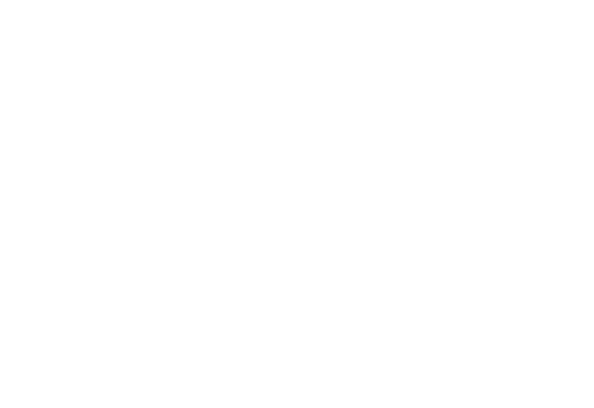 La banda de 2.4 GHz es más común y tiene un alcance más amplio, la banda de 5 GHz ofrece velocidades de conexión más rápidas y menos interferencias, pero tiene un alcance más limitado.
1
2
3
Capa enlace en WIFI
La subcapa MAC: define los procedimientos que hacen posible que los distintos dispositivos compartan el uso del espectro radioeléctrico, evitando las colisiones y resolviendo los conflictos.
La subcapa LLC: proporciona una interfaz común a las tecnologías LAN, permitiendo la comunicación entre diferentes protocolos de la capa superior
La capa de enlace es la segunda capa del modelo OSI y se encarga de transmitir los bits de los paquetes de datos sin errores. Organizando los datos en tramas y supervisando su transferencia, contibuyendo activamente a la corrección de errores.
PLCP (Physical Layer Convergence Procedure) tiene dos funciones principales: adaptar las tramas de la capa MAC al formato adecuado para la capa física y realizar el control de errores mediante un código CRC (Cyclic Redundancy Check)
Exploración
Autenticación
Control del acceso al medio
Es el proceso por el cual una determinada estación logra identificar la existencia de una determinada red.
Establece la identidad de las estaciones y autoriza la asociación. En el caso inalámbrico, la posibilidad de un acceso más libre origina el uso en el estándar 802.11 de dos formas de autenticación: Autenticación de sistema abierto y Autenticación de Clave compartida
Caracteristicas relevantes
Define los procedimientos que hacen posible que los distintos dispositivos compartan el uso del espectro radioeléctrico. La capa MAC (Medium Access Control) es el subnivel que se encarga de esta función.
1
2
3
802.11
QPSK
Demodulacion
16-QAM
Frecuencia de red
MIMO
QPSK es común en comunicación satelital y difusión de video digital por su resistencia al ruido y fácil implementación, siendo menos susceptible a interferencias que otras técnicas de modulación.
Glosario
Es una familia de normas inalámbricas creada por el Institute of Electrical and Electronics Engineers (IEEE). 802.11n es la forma más apropiada de llamar a la tecnología Wi-Fi
La demodulación es el proceso mediante el cual se extrae la información de una señal modulada.
La Modulación de amplitud en cuadratura (QAM) es una técnica de modulación utilizada en telecomunicaciones para transmitir señales digitales a través de canales analógicos.
La frecuencia de red​ es el valor nominalde las oscilacionesde corriente alterna(CA) en una red síncrona de área amplia transmitida desde una central eléctrica al usuario final.
La tecnología MIMO (Multiple-Input Multiple-Output) es una técnica de transmisión inalámbrica que utiliza múltiples antenas para mejorar la calidad y velocidad de la conexión entre dispositivos.
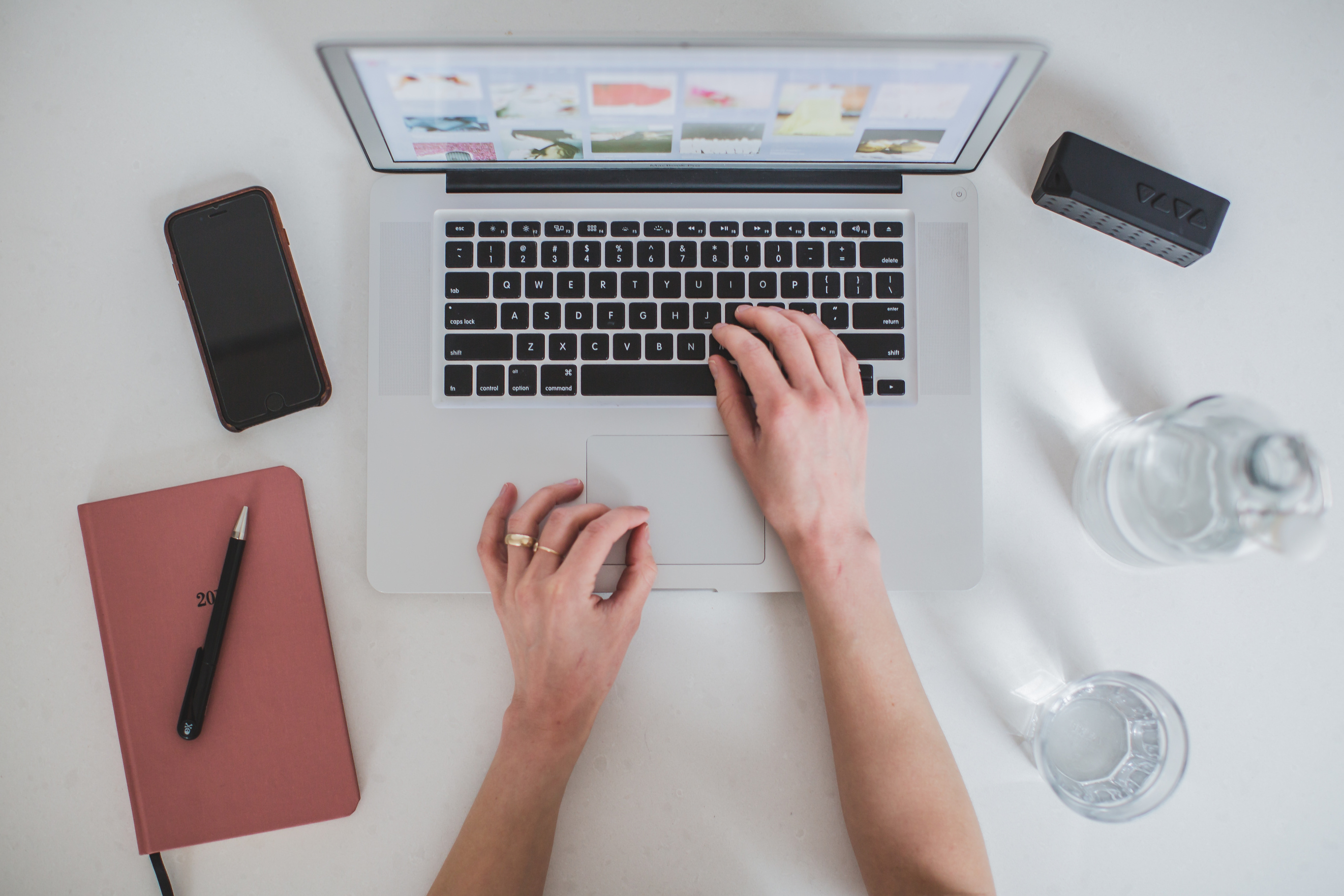 Referencias
Valero, C. (2023, 2 marzo). Qué es el WiFi y cómo funciona para conectar todo a Internet. ADSLZone. https://www.adslzone.net/reportajes/tecnologia/que-es-wifi-como-funciona/ 
López, A. (2023, 5 octubre). Aprende todo sobre las bandas de frecuencia Wi-Fi: 2.4GHz, 5GHz y 6GHz. RedesZone. https://www.redeszone.net/tutoriales/redes-wifi/bandas-frecuencias-wi-fi/
Ubierna, O. (2013, 24 mayo). Conceptos básicos de WiFi. Blog de tecnología wireless. https://www.comunicacionesinalambricashoy.com/wireless/conceptos-basicos-de-wifi/
Jiménez, J. (2023, 20 abril). Tecnología MIMO: qué es y para qué se utiliza. RedesZone. https://www.redeszone.net/tutoriales/redes-wifi/tecnologia-mimo-red-wifi-que-es/
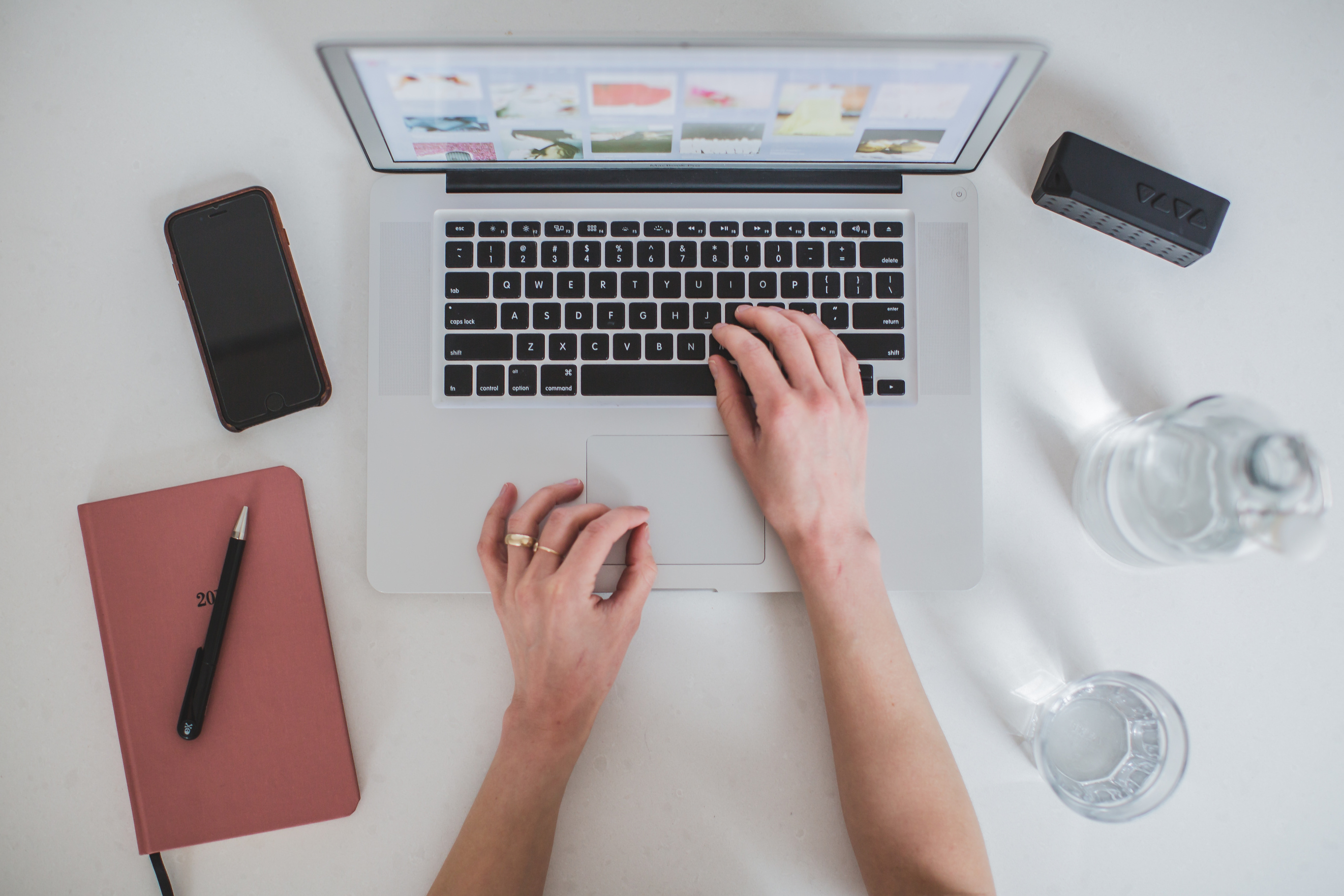 ¿Qué es la modulación QPSK? (2017, 20 noviembre). Techlandia. https://techlandia.com/modulacion-qpsk-info_270405/
Berríos, J. C. (2023, 21 septiembre). Modulación de Amplitud en cuadratura (QAM): ¿Qué es? TELCOM: Aprenda ingeniería eléctrica y electrónica (gratis). https://telcomplus.org/modulacion-de-amplitud-en-cuadratura-qam/
Celis, J. (2023, 13 mayo). ¿Qué es MIMO (Multiple-Input Multiple-Output)?». Entrechips: web de reparación, mantenimiento y tutoriales de PC y LINUX. https://entrechips.org/que-es-mimo-multiple-input-multiple-output/
colaboradores de Wikipedia. (2023b, septiembre 21). Frecuencia de red. Wikipedia, la enciclopedia libre. https://es.wikipedia.org/wiki/Frecuencia_de_red
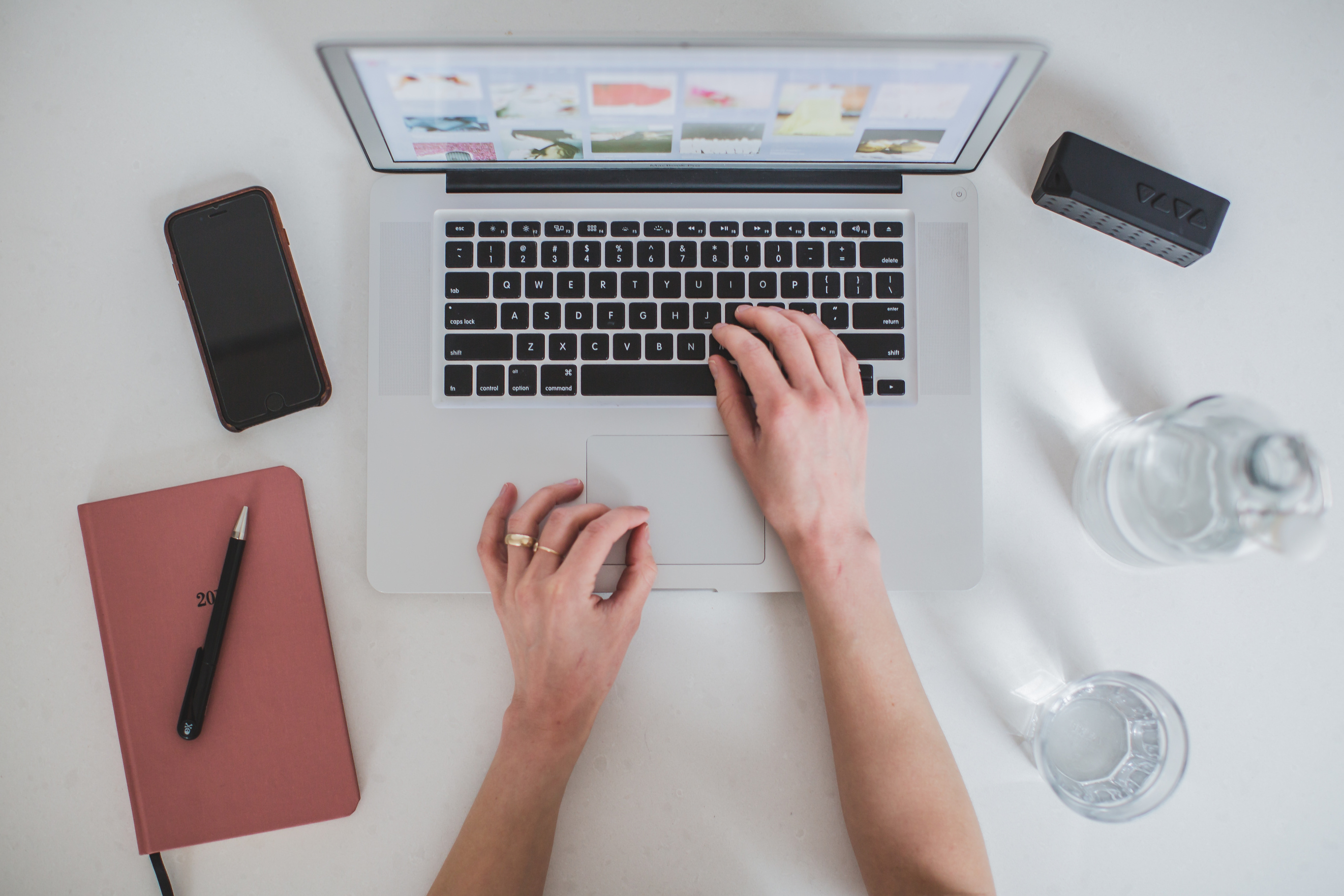 Vargas-Marcos F. Sistemas de comunicación wifi y efectos sobre la salud. El estado de las evidencias actuales. Rev. salud ambient. 2012;12(1):52-57
García, J. (2019, 16 julio). LiFi: qué es, ventajas, limitaciones y casos de uso de la tecnología para tener conexión a Internet con. . . Xataka. https://www.xataka.com/investigacion/lifi-que-ventajas-limitaciones-casos-uso-tecnologia-para-tener-conexion-a-internet-luz
Carlos-Vialfa. (2023, 30 septiembre). IEEE 802.11: qué es, WiFi, características, para qué sirve. https://es.ccm.net/aplicaciones-e-internet/museo-de-internet/enciclopedia/12004-introduccion-a-wifi-802-11-o-wifi/